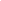 «Крестики - нолики»: гласные и согласные звуки
Интерактивная игра 
по русскому языку
для учащихся 2-х классов
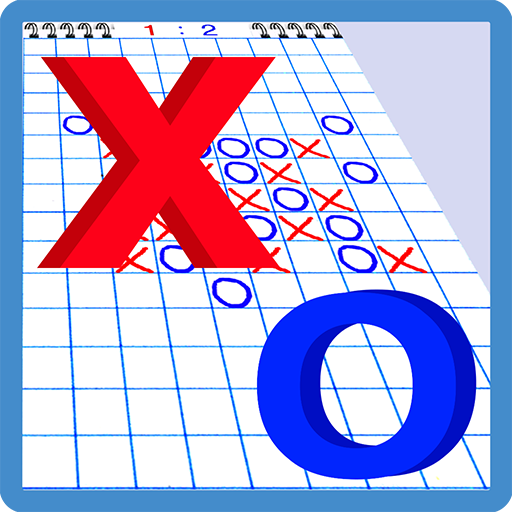 Автор-составитель:
Пасынок Юлия Юрьевна,
заместитель директора по УВР, 
учитель начальных классов
МБОУ НОШ № 21 г. Южно-Сахалинска,
Сахалинская область, 2018
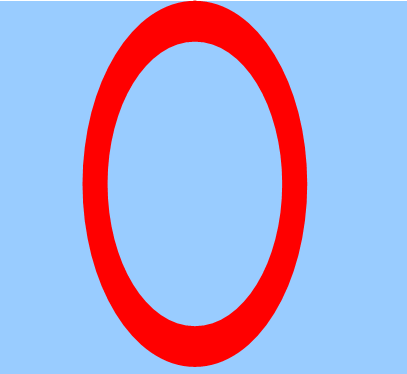 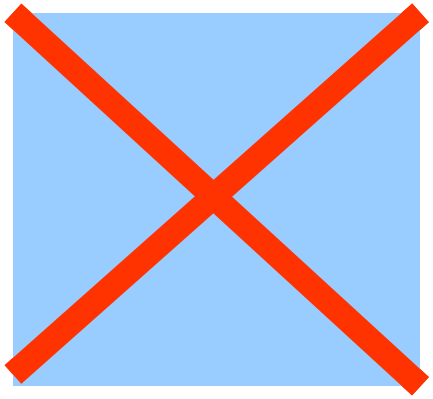 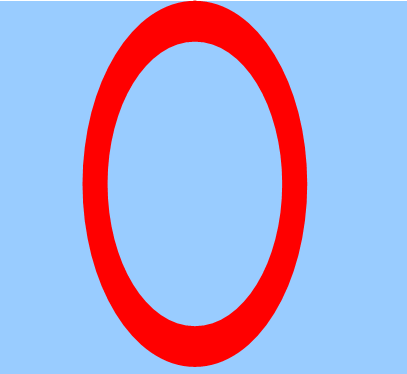 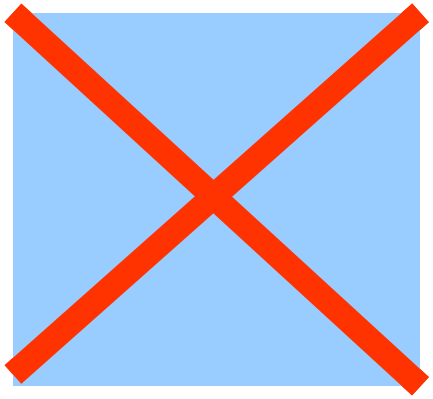 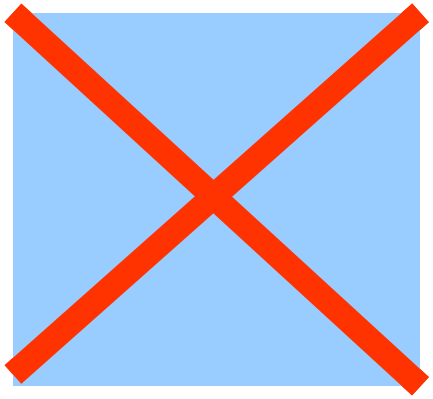 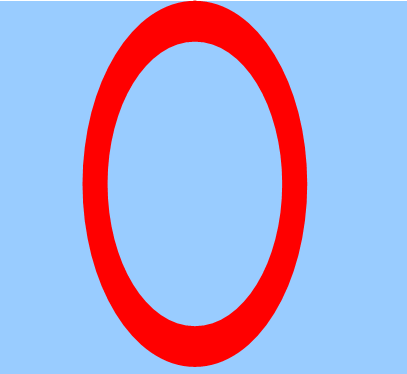 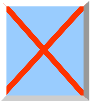 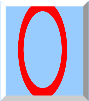 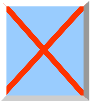 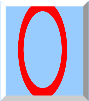 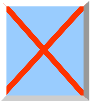 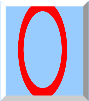 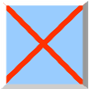 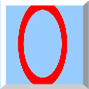 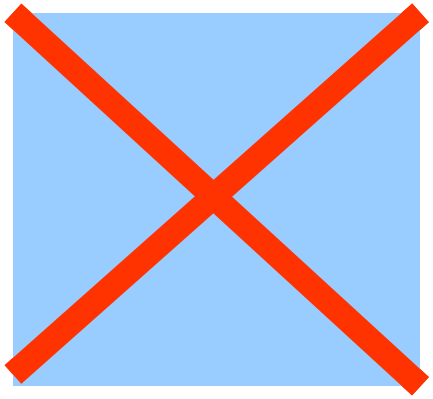 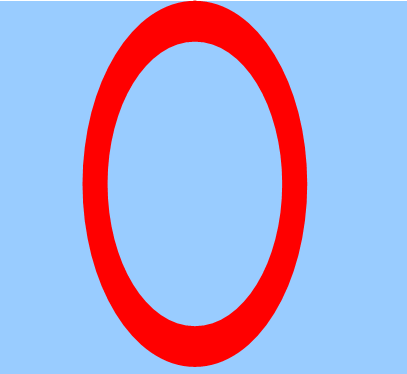 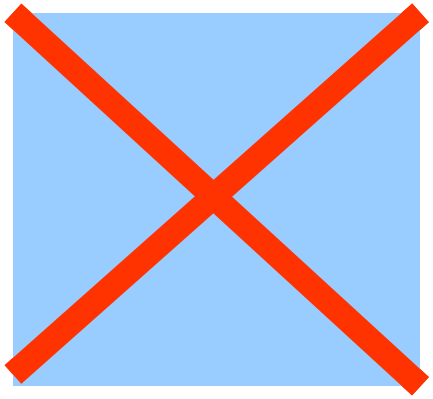 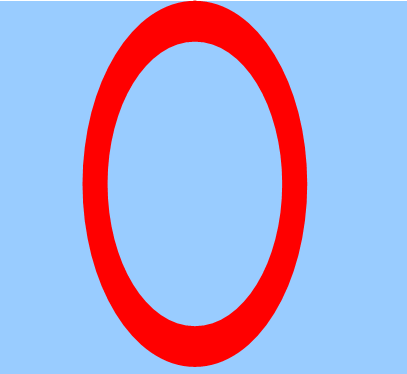 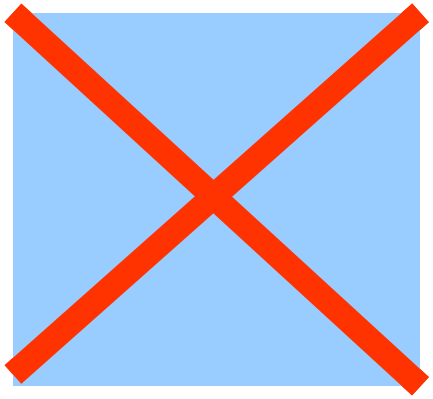 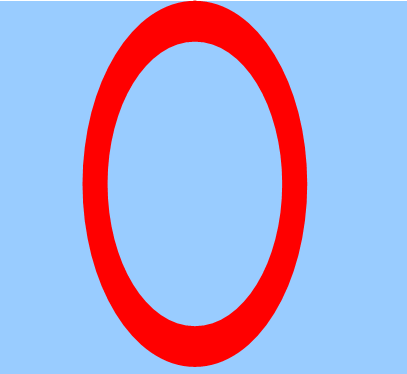 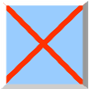 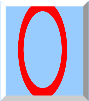 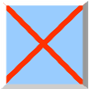 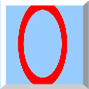 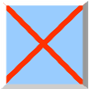 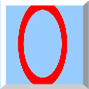 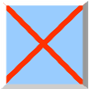 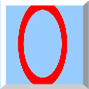 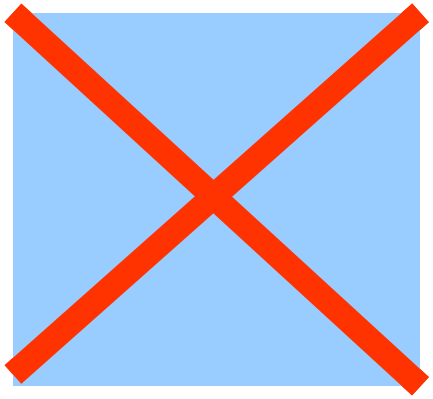 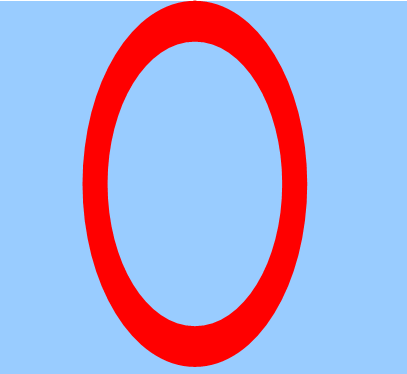 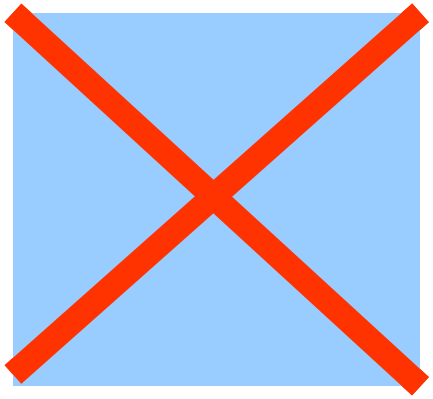 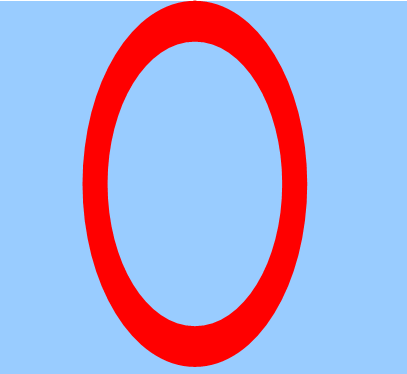 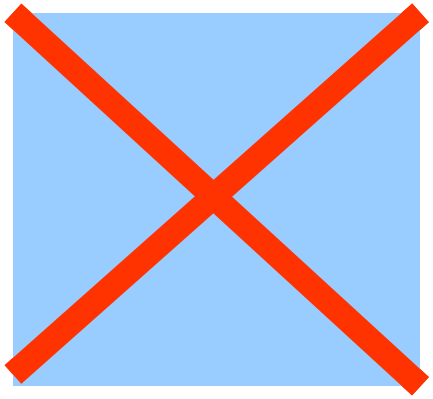 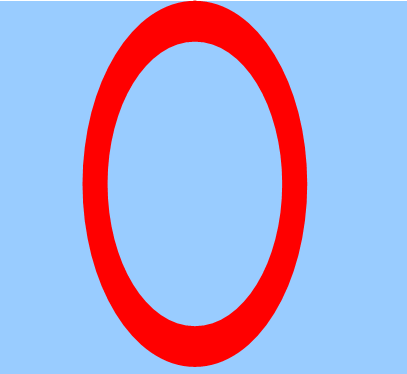 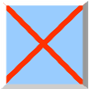 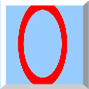 Какие звуки тянутся и поются?
гласные
все звуки
глухие согласные
звонкие согласные
гласные
все звуки
глухие согласные
звонкие согласные
ОТВЕТ
3
Как образуются звонкие согласные звуки?
при участии голоса
при участии шума
при участии шума и голоса
таких звуков нет
при участии голоса
при участии шума
при участии шума и голоса
таких звуков нет
ОТВЕТ
4
Как образуются глухие согласные звуки?
при участии голоса
при участии шума
при участии шума и голоса
таких звуков нет
при участии голоса
при участии шума
при участии шума и голоса
таких звуков нет
ОТВЕТ
Что может обозначать буква У?
мягкость предшествующего согласного
твёрдость предшествующего согласного
мягкость последующего согласного
твёрдость последующего согласного
мягкость предшествующего согласного
твёрдость предшествующего согласного
мягкость последующего согласного
твёрдость последующего согласного
ОТВЕТ
6
Что может обозначать буква И?
мягкость предшествующего согласного
твёрдость предшествующего согласного
мягкость последующего согласного
твёрдость последующего согласного
мягкость предшествующего согласного
твёрдость предшествующего согласного
мягкость последующего согласного
твёрдость последующего согласного
ОТВЕТ
7
Какие слова различаются гласными звуками?
том – там 
кот – кит  
конь – кон 
кора – гора
дом – том 
кот – кит  
конь – кон 
кора – гора
ОТВЕТ
8
Какие слова различаются согласными звуками?
том – там 
кот – кит  
конь – кон 
кора – гора
том – там 
кот – кит  
конь – кон 
сын– сон
ОТВЕТ
9
В какой строке во всех словах 
звук [м] твёрдый?
минута, мель
марка, мышь
морж, мука
мяч, море
минута, мель
марка, мышь
морж, мука
мяч, море
ОТВЕТ
В какой строке во всех словах 
звук [т’] мягкий?
стол, туча
тема, костёр
тыква, котёнок
тигр, тюль
стол, туча
тема, костёр
тыква, котёнок
тигр, тюль
ОТВЕТ
11
За основу презентации взят шаблон Покровковой Натальи Николаевны, 
«http://pedsovet.su/»
Задания теста составлены в соответствии с УМК:
Канакина В.П. Русский язык. 2 класс. Учебник для общеобразоват. организаций. В 2 ч. – М.: Просвещение, 2018
12